KUBA
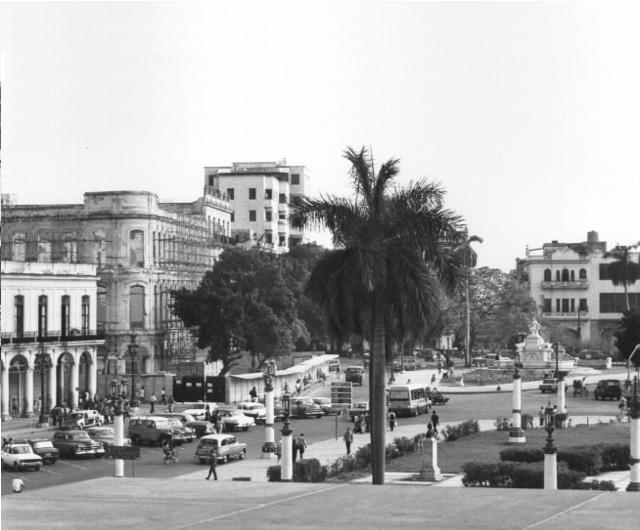 UVOD
rum (Havana Club) in cigare (havanski tobak), 
vpliv Evrope in Afrike,
komunizem,
glasba in ples,
oldtajmerji,
trstni sladkor.
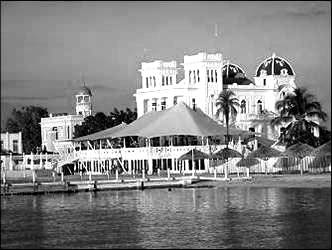 ZGODOVINA
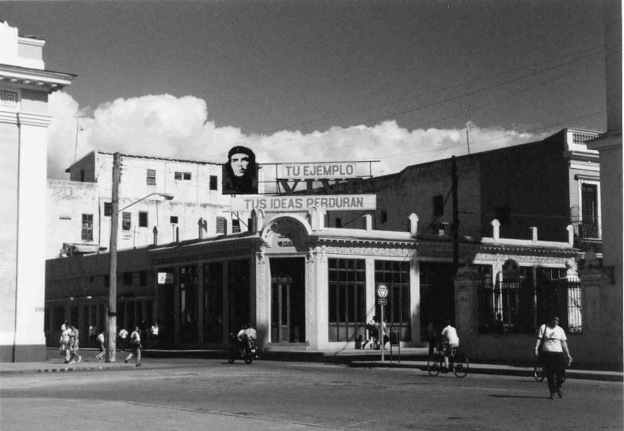 3500 pr. n .š. – prvi prebivalci,
1250 – naselitev indijancev plemena Taino,
27. 10. 1492 – Krištof Kolumb jo poimenuje Ferdinanda,
1790 – prihod afriških sužnjev,
1868-1878 – upori dosežejo vrhunec v desetletni vojni 
	za neodvisnost,
1886 – odpravijo suženjstvo,
1895-1898 – osvobodilna vojna, ki jo vodi Jose Marti,
1898 – potone ameriška ladja - vojna s Španijo 
1899 –  Kuba predana ZDA,
20. maja 1902 – Kuba postane uradno neodvisna,
1940 – diktatura generala Fulgencia Batiste do leta 1959,
1953 – Fidel Castro Ruz, odvetnik, prične organizacijo odpora proti Batisti,
1956 – Fidel Castro se skupaj s privrženci, med njimi je tudi Che Guevara, zateče v Sierra Maestro in začne gverilsko vojno, ki se konča z zmago,
1959 – Fidel Castro postane novi ministrski predsednik in uvede radikalno agrarno reformo ter nacionalizira tuje monopole,
1961 – propade poskus invazije v Prašičjem zalivu,
1962 – mednarodna kriza zaradi sovjetskih raketnih oporišč na Kubi,
1967 – Che Guevaro usmrtijo pod ukazom bolivijske vlade,
1991 – izgine podpora Sovjetske zveze,
2004 – Na Kubi ukinili uporabo dolarja, ki so ga uvedli leta 1993 in uvedli kubanske pese.
SPLOŠNI PODATKI
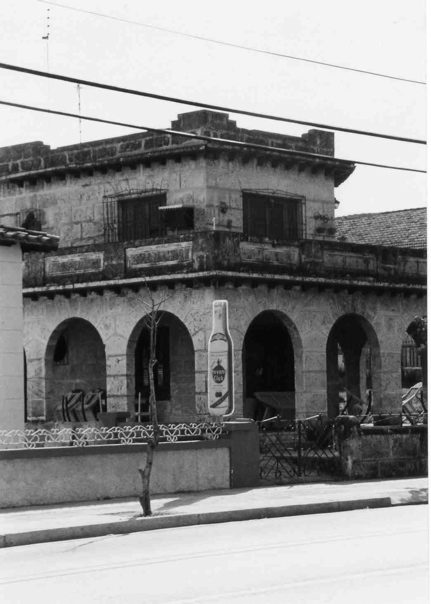 Uradno ime:
	Republika Kuba (Republica de Cuba)
Glavno mesto:
	Havana (La Habana)
Največje mesto:
	Havana (La Habana)
Predsednik:
	Fidel Castro Ruz
Uradni jezik: 
	španščina
Državna ureditev: 
	socialistična republika
Površina: 
	110.861 km2 (106. na svetu)
¸
Število prebivalcev:
	Največ je belcev (ti so potomci Špancev) in jih je kar 70%, sledijo jim mulati, črncev je pa okoli 11%. Po številu prebivalcev je Kuba 67. na svetu.
	1989 = 10.587.000 
	1998 = 11.116.000
	2002 = 11.184.023
Gostota prebivalcev: 
	100.3 preb./km2
Državna himna:
	La Bayamesa (bayamska pesem)
Neodvisnost:
	Razglašena: 10. oktober 1868
	Priznana: 20. maj 1902
Vera:
	Več kot polovica ljudi je versko neopredeljenih (Castrov režim nasprotuje religioznosti), 40% je katoličanov, 2% pa je protestantov.
Nacionalni prazniki:
	1. januar – dan neodvisnosti
	26. julij – dan nacionalnega upora
	10. oktober – začetek prve vojne za neodvisnost
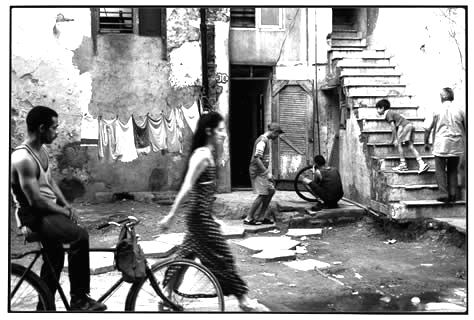 Nacionalni šport:
	baseball
Denarna enota: 
	kubanski peso (CUP) 




Naravna bogastva:
	Kobalt, nikelj, železo, baker, magnezij, sol, les, silicij, surova nafta, rodovita zemljišča
Industrija:
	Najpomembnejši je turizem. Pridelujejo sladkorni trst, tobak, rum in kavo. V zadnjih letih imajo farmacevtske in biotehnološke obrate.
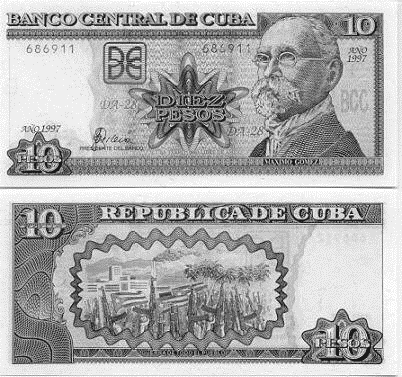 Trgovina:
Izvoz: nikelj, tobak, sladkor, ribe, cement, citrusi, kava, rum.
Uvoz: petrolej, hrana, stroji in oprema, kemikalije.
Trgovanje z državami: Nizozemska, Kanada, Rusija, 
Španija, Kitajska, Italija, ZDA, Mehika, Francija
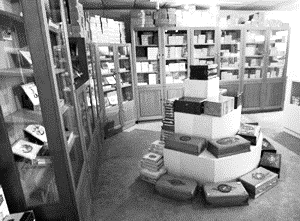 DRŽAVNI SIMBOLI
Kubanska zastava:
	- trobarvna: bele in modre črte z rdečim 
	enakostraničnim trikotnikom in belo zvezdo
	- modre črte: delitev otoka 
	- beli črti: svoboda in neodvisnost 
	- bela zvezda: pomeni popolno svobodo ljudi
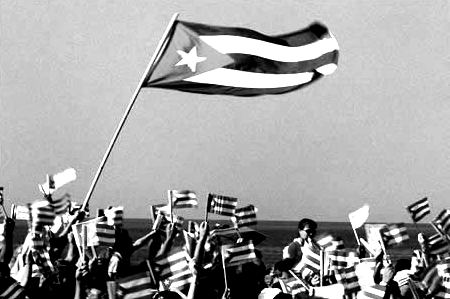 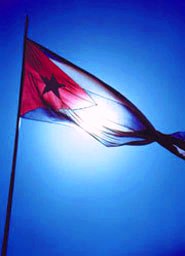 - enakostraničen trikotnik: svoboda, enakopravnost in
bratstvo
- rdeča barva: kri, ki je bila potrebna za dosego 
neodvisnosti
Kubanski grb:
	Oblika srca, razdeljen na tri dele:
	- zgornje horizontalno področje: 
		geografsko lego otoka
	- bele in modre črte: 
		okrajen položaj Kube v
		 kolonialnih dneh
	- zadnje področje: 
		Kubanci in njihova trma 
		




Metuljčkasti jasmin:
	Uradna roža Kube:  čistost, uporništvo in neodvisnost. 
	Najdemo ga lahko vzdolž rečnega nasipa ali lagune, saj raste v vlagi.
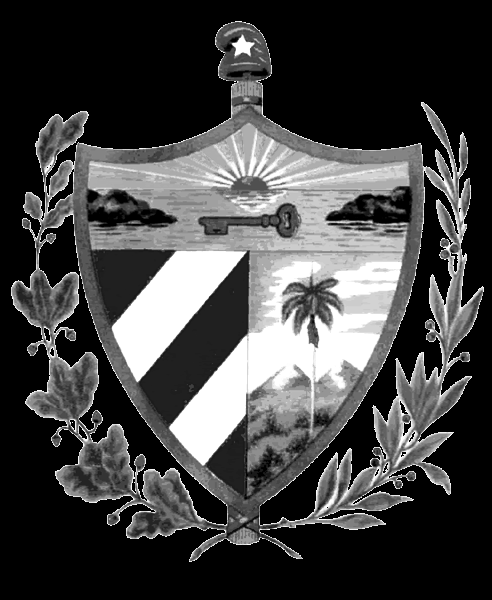 Tokororo:
	Nacionalna ptica Kube - plezalna ptica, 
	perje 	v barvi zastave.










Kraljevska palma: 
	Nacionalno drevo -odsev Kubancev (močno, tropsko drevo, zmožna preživeti tudi orkane in hurikane).
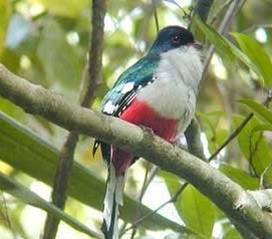 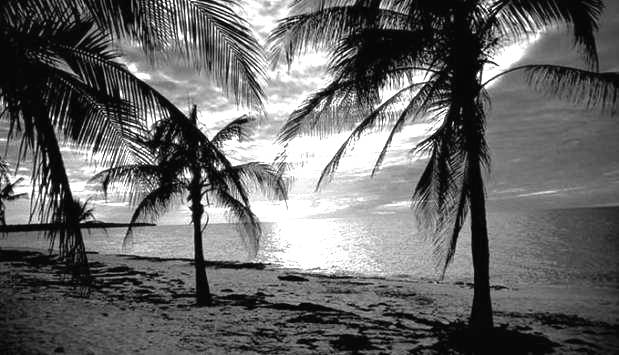 GEOGRAFSKE ZNAČILNOSTI
Lega:
	- v severnih Karibih med Karibskim morjem, Mehiškim zalivom in Atlantskim oceanom
	- sestavljena iz otoka Kuba, Isla de la Juventud in približno 1600 otočkov in čeri 
	- sosednje države: Jamajka, Kajmanski otoki, Haiti, Bahami, florida in  Mehika.
	- 16. največji otok na svetu (površina otoka meri 105.007 km²).
	- dolga je približno 1200 km, široka pa od 35 pa tja do 200 km - oblika krokodila
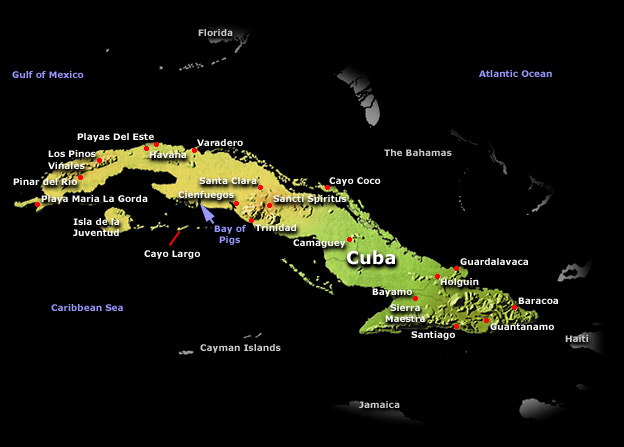 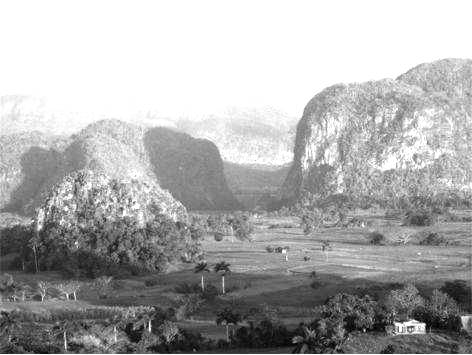 Površje:
	Ravno s tremi hribovji v smeri vzhod-zahod: 
	- Sierra del Escambry, 
	- Sierra Maestra (tu je najvišja točka Kube: 
	Pico Turquino - 1994 m), 
	- Sierra de Los Organos (iz apnenca, najvišji vrh
	sega do 692 m, tu teče tudi najdaljša reka - Río Cauto z 370 km)
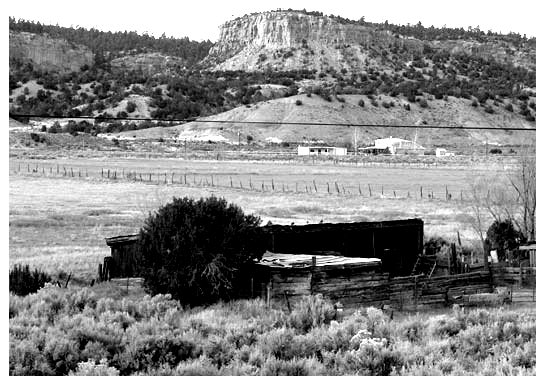 -  Kubanska obala je 
delno skalnata, peščena
in močvirnata.
Podnebje:
	- tropsko, z majhnimi letnimi nihanji temperature
	- povprečna julijska temperatura je 30°C, povprečna januarska temperatura pa 21°C
	- deževna doba traja od maja pa vse do oktobra (na leto cca. 1000-1200 mm padavin)
	- na vzhodni del otoka prinašajo padavine pasati, v zahodnem delu otoka pa večkrat pihajo tropski viharji oz. hurikani
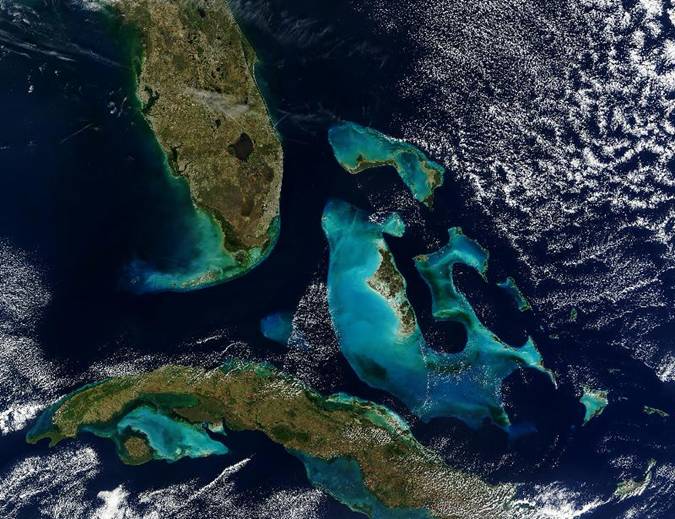 Vode
	- večinoma kratke površinske vode, ki ostekajo v podzemlje
	- največja reka je Río Cauto na vzhodu  (370 km)
Tla
	- na ravninah:  rodovitna rdečkasta tla (terra rossa) 
	- rečne doline in obalne ravnine: skalnata, peščena in močvirnata tla
Rastje
	- prevladuje savana
	- v hribovjih: tropski deževni gozd 
	- v nižinah: borovi gozdovi
	- ob obalah: mangrove
	- gozdovi pokrivajo 25% površine
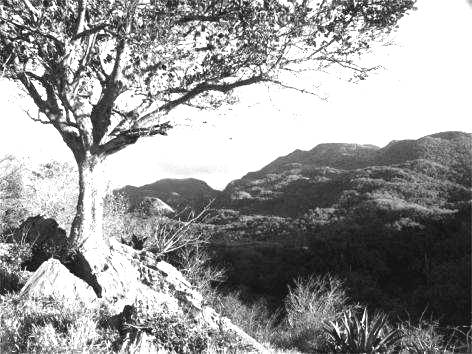 KMETIJSTVO
3,4 milijonov hektarjev njiv in trajnih nasadov
sladkorni trst, tobak, pomaranče, grenivke, ananas, riž, krompir, banane, koruza in povrtnine
dobro razvita živinoreja: mlečna govedoreja in perutninarstvo 
zastarelost ladjevja in pomanjkanja goriva: zmanjšan ulov rib
polja še vedno obdelujejo s pomočjo volov
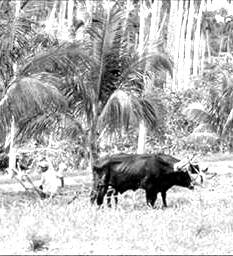 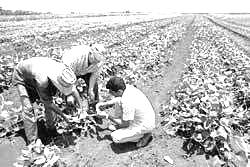 INDUSTRIJA
zaposlena 22% delovne sile
industrijska središča: Havana, Matanzas, Santiago de Cuba in Cienfuegos 
Vrste industrij: 
tobačna, 					
farmacevtska, 
tekstilna, 
kovinska,
kemična,
industrija gradbenega materiala.
izvoz sladkorja, niklja, školjk, tobaka in kave
uvaz hrane in naprav
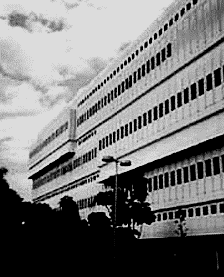 Kubanski center za genetski inženiring in biotehnologijo
PROMET
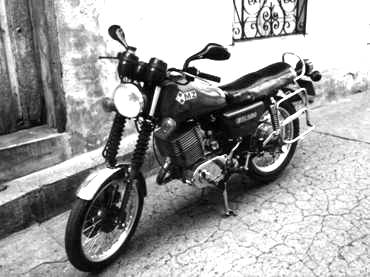 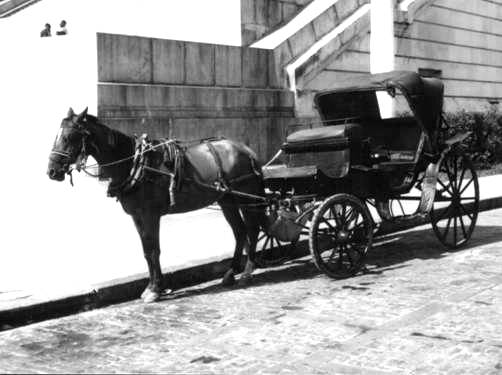 Cestni: 
    - 46.555 km cest (27% asfaltiranih) 
    - Osrednja cesta - Carretera Central
Železniški:
	- 4807 km javnih železniških prog + 9600 km prog za prevažanje sladkornega trsta
Ladijski:
	- najpomembnejše pristanišče v mestu Havana (grad Morro)
Letalski:
	- 14 letališč z rednim potniškim prometom
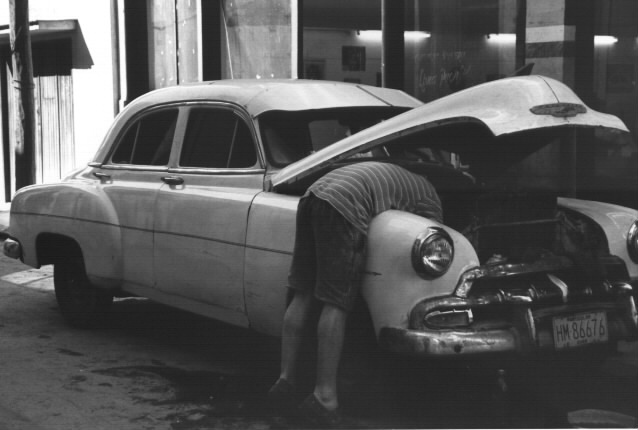 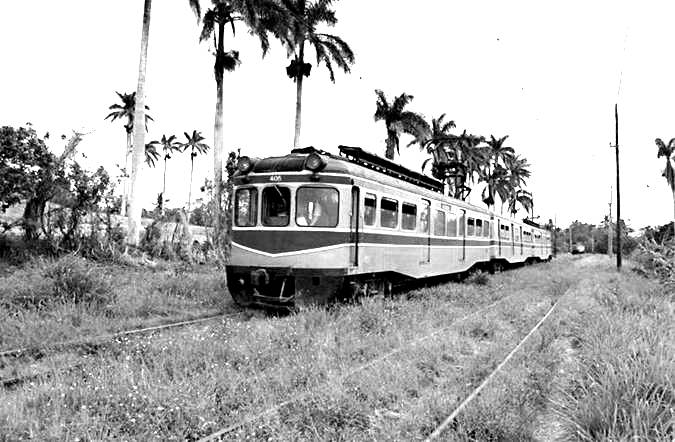 PROVINCE IN KRAJI NA KUBI
Holguin 
pristanek Kolumba s svojo posadko in otok opeval kot nekaj najlepšega, kar je kdaj videl.
Isla de la Juventud ali otok mladosti 
plantaže grenivk
želve, papagaji 
zapor Model
Havana - La Habana
stari del ima kolonialno arhitekturo
(stare cerkve, palače, muzeji, galerije in 
gradovi, grobnica)
grad Morro
Trg revolucije – Castrovi govori
spomenik Joseja Martija in podoba Cheja
Unesco že od leta 1982, ko je vzel staro
Havano pod svojo zaščito, skrbi za obnovo 
poškodovanih stavb
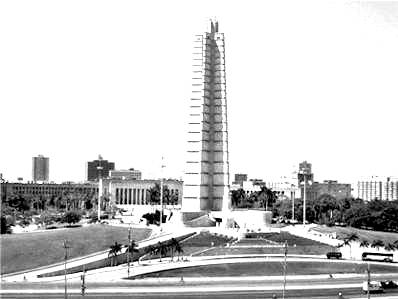 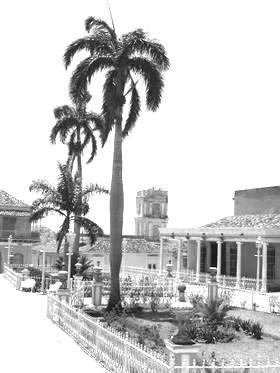 Trinidad 
stolp Manaca-Iznaga 
dolina plantaž sladkornega trsa,  ruševine majhnih 
tovarn sladkorja
Santa Clara 
v mestu je veliko spomenikov, ki so 
posvečeni Ernestu Che Guevari
Baracoa 
prva španska naselbina - Diego Velezquez leta 1512
katedrala kjer je shranjen križ, ki ga je na otok prinesel Kolumb
mesto Guantanamo je znano po ameriški vojaški bazi in zloglasnih zaporih
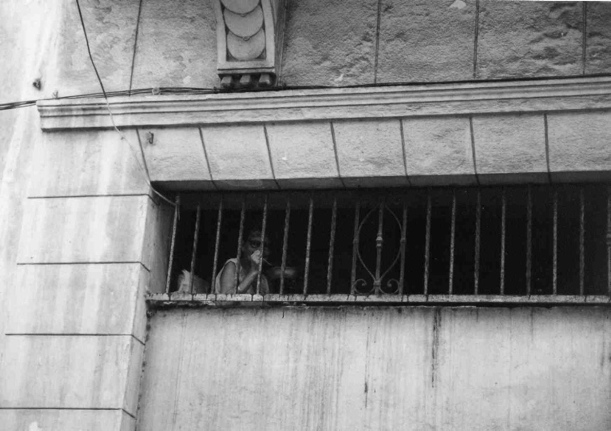 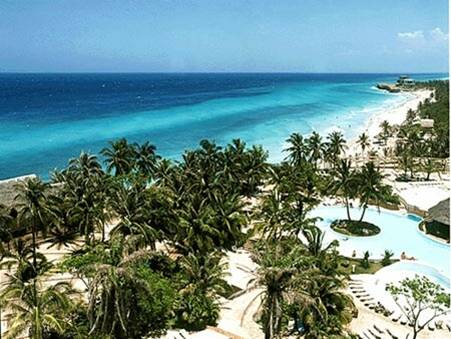 Varadero
 najbolj znana plaža z 20 km dolgo belo 
peščeno plažo
 narodni park Montemar, krokodilja farma
 in slavni Prašičji zaliv
Pinar del Rio
provinca, ki je dežela najboljšega tobaka na svetu
Soroa - kubanska mavrica
s parkom orhidej in številnimi vročimi vrelci termalne vode
Cayo Largo 
25 kilometrov plaž z zelenim morjem, na eni od plaž se pesek nikoli ne segreje
Santiago de Cuba 
prestolnica kubanske kulture, glasbe in plesa - začetki sona in bolera
katedrala, muzej 26.julija, grobišče Santa Ifigenia - pokopan heroj Jose Marti
ZNANI LJUDJE
José Julian Pérez (28.01.1853-19.05.1895)
vodja kubanskega neodvisnega gibanja, poet in pisatelj
nasprotoval vmešavanju ZDA v borbi za kubansko neodvisnost
José Martí International Airport v Havani




José Raúl Capablanca Graupera
največji šahovski mojster vseh časov
nosilec naslova državnega prvaka iz let 1921 in 1927





Celia Cruz (Ursula Hilaria Celia Caridad Cruz Alfonso) 
ena največjih in najuspešnejših izvajalk
20 zlatih albumov
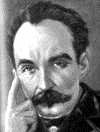 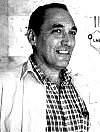 V. Verez-Bencomo
   dobitnik nagrade za biotehnologijo 
   izumitelj sintetičnega cepiva
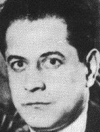 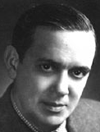 Ernesto Lecuona (07.08.1896-29.11.1963) 
   komponist in izvajalec
   afro-kubanski ritmi in obleke
   leta 1942 nominiran za oskarja za najboljšo pesem
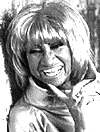 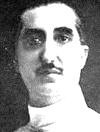 Ramón Fonst Segundo 
prvi kubanski gimnastični olimpijec
4 zlate in 1 srebrna medalja

Gregorio Fuentes 
kapitan Pilar-ja 
inspiracija, za Hemingwayovo knjigo Starec in morje

Gloria Estefan
petkratna Grammyjeva nagrajenka
Miami Sound Machine

Dr. Concepción Campa 
odkritje cepiva proti meningitisu
zlata medalja za ekstremne dosežke
direktorica inštituta Carlos J. Finlay

Alejo Carpentier (1904-1980) 
najpomembnejši špansko govoreči pisatelj
najpomembnejša dela so prevedena v mednarodne jezike 
nagradi Cino del Duva leta 1975 
Cervantesova nagrada za literaturo leta 1978
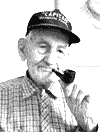 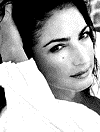 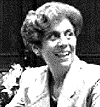 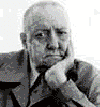